DCC Cluster/Working Group NameMTDS (GoT) priorities for the transport sector
◎　Integration of cross-border and national transport corridors and development of telecommunications networks;

to develop transport corridors through establishment of logistic centers as well as border terminals (Nizhny Pyanj, Tursunzoda, Khujand and Khorog) 
to provide new equipment and machinery for the maintenance of roads, airports and operation of transportation process; 
to Reduce transportation costs through rehabilitation of bridges and reconstruction of roads
Development Partners’ interventions / Donor’s support
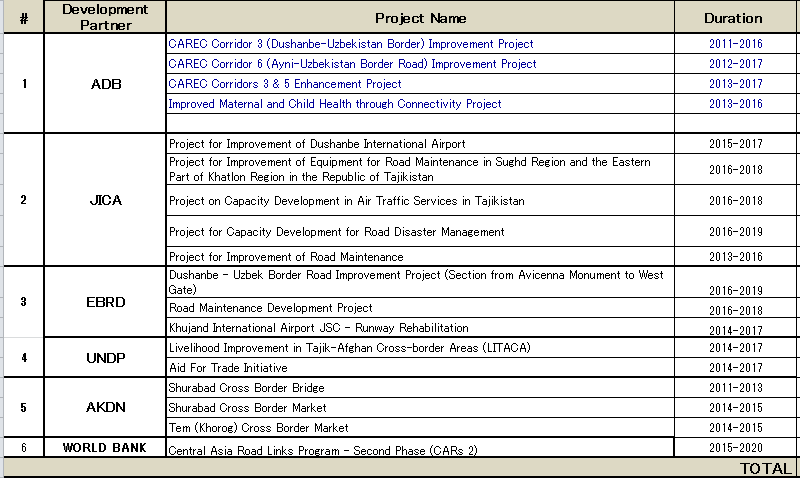 What is missing? But is important for the sector development
(these issues are not necessarily missing, but could be more highlited)
Road/Bridge Disaster Management
Capacity Development of Government Engineers (associated with equipment provision and pilot projects)
Appropriate Budget Appropriation (for (Preventive) Maintenance and (Preventive) Disaster Risk Management) 
Establishment of National Standards (Construction, Inspection, Maintenance, etc.) 
Further Private Sector Involvement
Enhancement of Road Safety
Priority areas / Results to be achieved by 2020